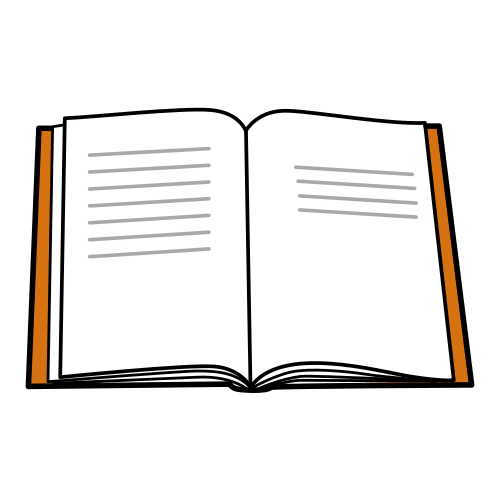 COMPRENSIÓN DE TEXTOS CORTOS
FLUIDEZ LECTORA
COMPRENSIÓN LECTORA 
COMPRESNSIÓN ORAL
Autora: Psicóloga educativa Karen Marcela Herrera Chang
Autor pictogramas: Sergio Palao 
Procedencia: ARASAAC (http://arasaac.org). Licencia: CC (BY-NC-SA)
Propiedad: Gobierno de Aragón
ELIGE EL TIPO DE COMPRENSIÓN:
COMPRENSIÓN LECTORA
COMPRENSIÓN ORAL
COMPRENSIÓN LECTORA
DEBES SER TÚ QUIEN LEA LOS TEXTOS Y COMPRENDER PARA LUEGO RESPONDER A LAS PREGUNTAS
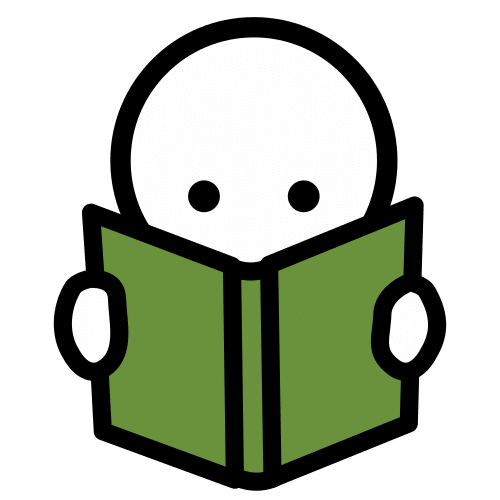 TEXTO 1
Mariana está muy feliz porque hoy va a celebrar su 9º cumpleaños. Ha invitado a todos sus amigos y familiares, y su madre ha comprado una enorme tarta de chocolate.
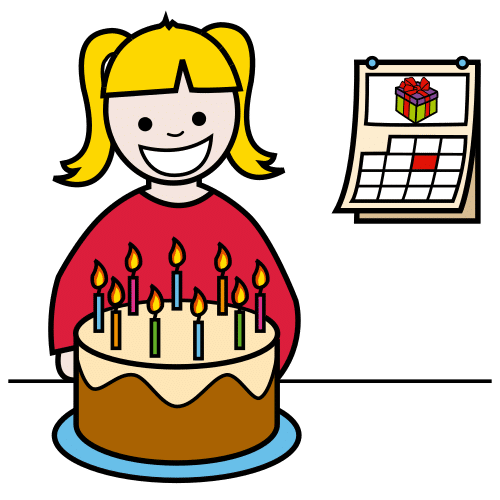 Responde:
1. ¿Cómo se llama la niña?

2. ¿Cuántos años cumple?

3. ¿A quiénes invitó?

4. ¿Quién compró la tarta?

5. ¿De qué sabor es la tarta?
TEXTO 2
La madre de Julián, Elena, va al supermercado a comprar los ingredientes para su comida preferida, espaguetis con tomate, También lleva leche y pan para la merienda.
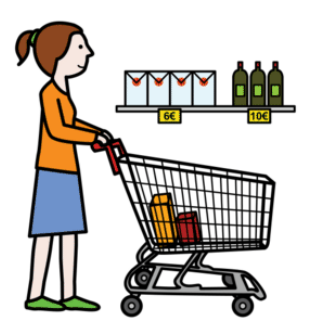 Responde:
1. ¿Cómo se llama la madre?

2. ¿Dónde va la madre?

3. ¿Cómo se llama el hijo?

4. ¿Qué va a cocinar?

5. ¿Qué compra para la merienda?
TEXTO 3
En un partido de fútbol, van ganando los visitantes 3-2. De repente, el arbitro ha sacado tarjeta roja porque uno de los jugadores ha empujado a otro del equipo contrario.
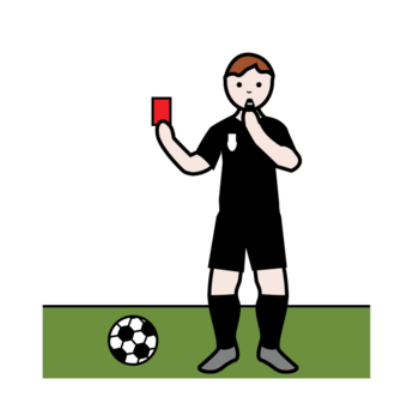 Responde:
1. ¿Qué se está jugando?

2. ¿Qué hizo el arbitro?

3. ¿Por qué saco la tarjeta?

4. ¿Cuánto va el partido?

5. ¿Quién está ganando?
TEXTO 4
Luis está caminando por el parque, cuando sin darse cuenta se tropieza con una piedra y se hace daño. Su amiga Ana, que estaba en el lugar fue hacia él para ayudarlo.
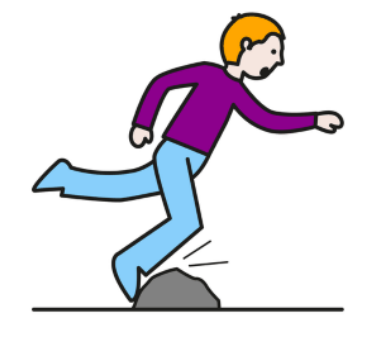 Responde:
1. ¿Cómo se llama el niño?

2. ¿Dónde estaba el niño?

3. ¿Qué hacia el niño?

4. ¿Qué le paso al niño?

5. ¿Quién lo ayudó?
TEXTO 5
Emily es una niña alegre, amable, y le gusta compartir. Un día, le dijo a su padre que le comprara a una bolsa de caramelos para compartirlos con sus compañeros de clase.
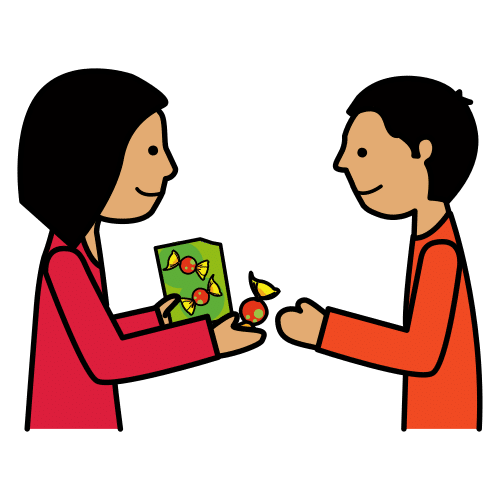 Responde:
1. ¿Cómo se llama la niña?

2. ¿Cómo es la niña?

3. ¿Qué quería compartir?

4. ¿Quién los compró?

5. ¿Con quién compartió?
POR ÚLTIMO… ¿QUÉ TÍTULO LE PONDRÍAS A CADA TEXTO?
TEXTO 1  

TEXTO 2  

TEXTO 3 

TEXTO 4 

TEXTO 5 
¡MUY BIEN!
COMPRENSIÓN ORAL
TERMINAR ACTIVIDAD
COMPRENSIÓN ORAL
DEBES ESCUCHAR DE FORMA ATENTA Y COMPRENDER LOS TEXTOS PARA LUEGO RESPONDER A LAS PREGUNTAS
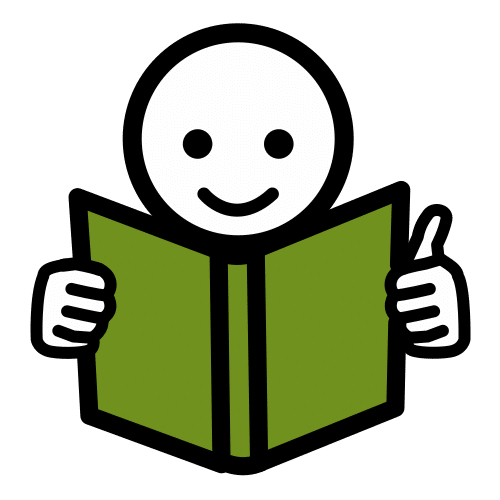 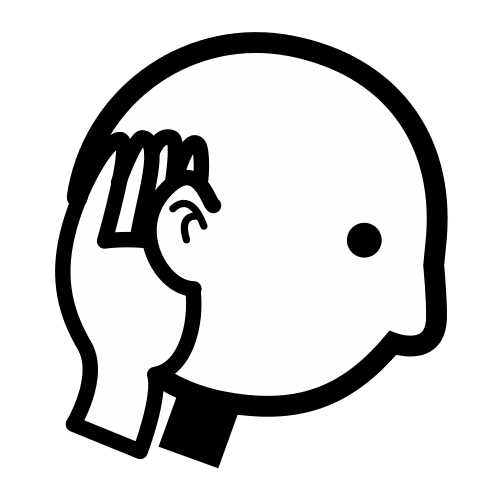 TEXTO 1
Ángela y su amigo Pedro, se van de camping. Tienen pensado pasar dos noches en el bosque. En sus mochilas llevan comida, agua y sus tiendas de campaña.  ¡Lo pasarán genial!
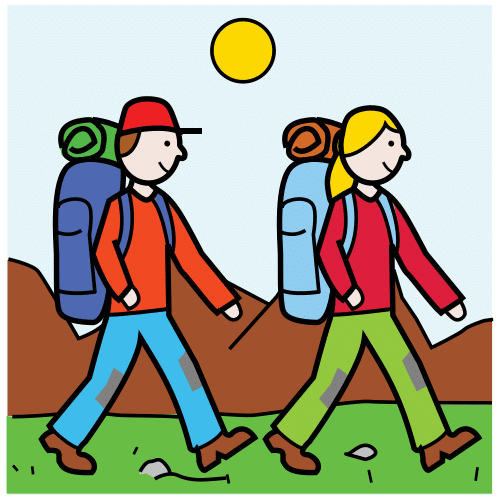 Responde:
1. ¿Cómo se llama la chica?

2. ¿Cómo se llama el amigo?

3. ¿Qué van hacer?

4. ¿Por cuántos días se van?

5. ¿Qué llevan en la mochila?
TEXTO 2
Francisco lleva tres días con fiebre y mucha tos. Por eso, no ha podido ir al colegio y su padre ha tenido que cuidarlo porque su madre se encuentra en un viaje.
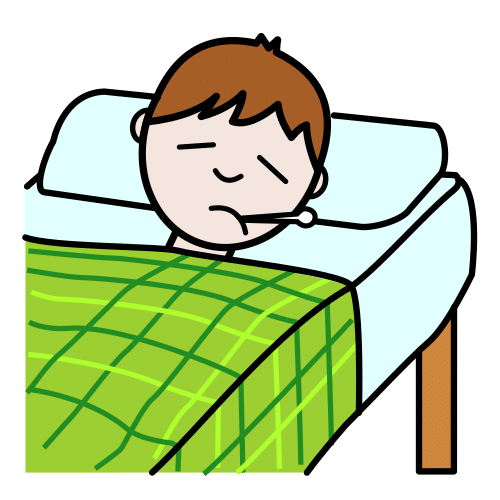 Responde:
1. ¿Cómo se llama el niño?

2. ¿Qué le sucede al niño?

3. ¿Cuántos días lleva así?

4. ¿Quién cuida al niño?

5. ¿Dónde está la madre?
TEXTO 3
Todos los jueves, se hacen torneos de ajedrez en el barrio de Fátima. A ella le gusta este juego, así que decide ir a uno de los torneos. Ahí conoce a Luis, que se convertirá en su compañero de juego.
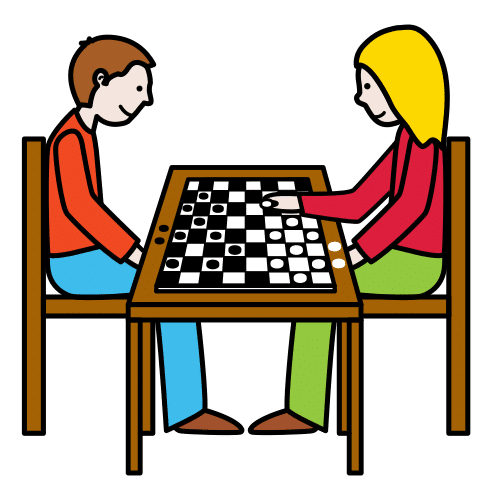 Responde:
1. ¿De qué son los torneos?

2. ¿Cuándo se hacen?

3. ¿A quién le gusta este juego?

4. ¿Dónde se hacen?

5. ¿A quién conoce la niña?
TEXTO 4
Todas las mañana,  Andrés antes de irse al colegio hace su cama. Después prepara su merienda y se va a coger el autobús. En la parada se encuentra con su compañero Marcos y se sientan juntos.
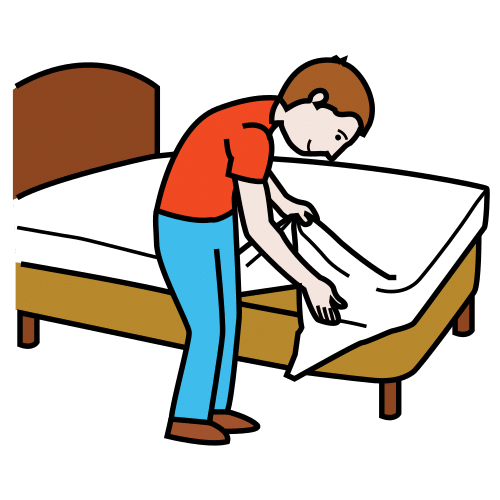 Responde:
1. ¿Cómo se llama el niño?

2. ¿Qué hace en la mañana?

3. ¿Qué hace después?

4. ¿En qué transporte se va?

5. ¿Con quién se sienta?
TEXTO 3
En verano,  Amaya va a la playa para broncearse. Se pone protector solar y se lleva su bikini preferido que es de color rosa.  Lo que más le gusta de la playa es el sonido de las olas porque la relajan.
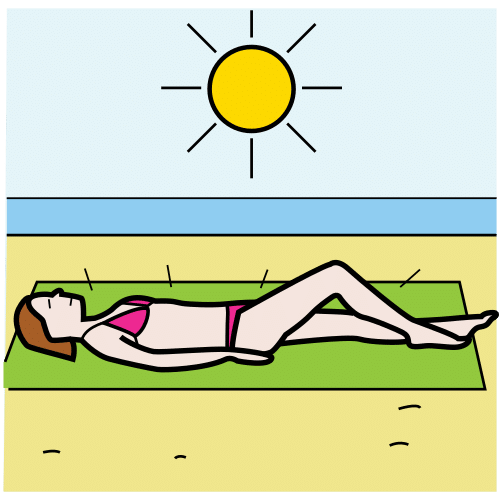 Responde:
1. ¿Cómo se llama la chica?

2. ¿Dónde va en verano?

3. ¿Para qué va a la playa?

4. ¿De qué color es el bikini?

5. ¿Qué le gusta de la playa?
POR ÚLTIMO… ¿QUÉ TÍTULO LE PONDRÍAS A CADA TEXTO?
TEXTO 1  

TEXTO 2  

TEXTO 3 

TEXTO 4 

TEXTO 5 
¡MUY BIEN!
COMPRENSIÓN LECTORA
TERMINAR ACTIVIDAD
¡LO HAS HECHO GENIAL!
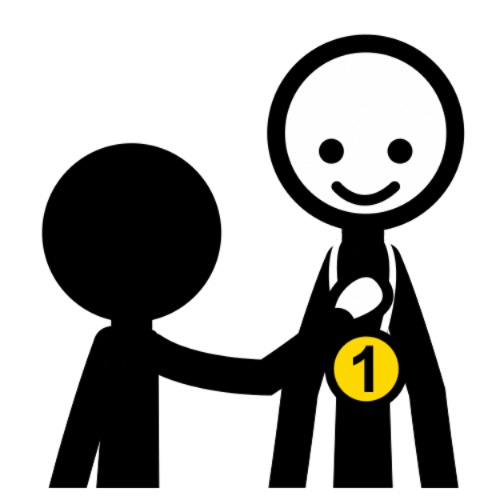 Autora: Psicóloga educativa Karen Marcela Herrera Chang
Autor pictogramas: Sergio Palao 
Procedencia: ARASAAC (http://arasaac.org). Licencia: CC (BY-NC-SA)
Propiedad: Gobierno de Aragón